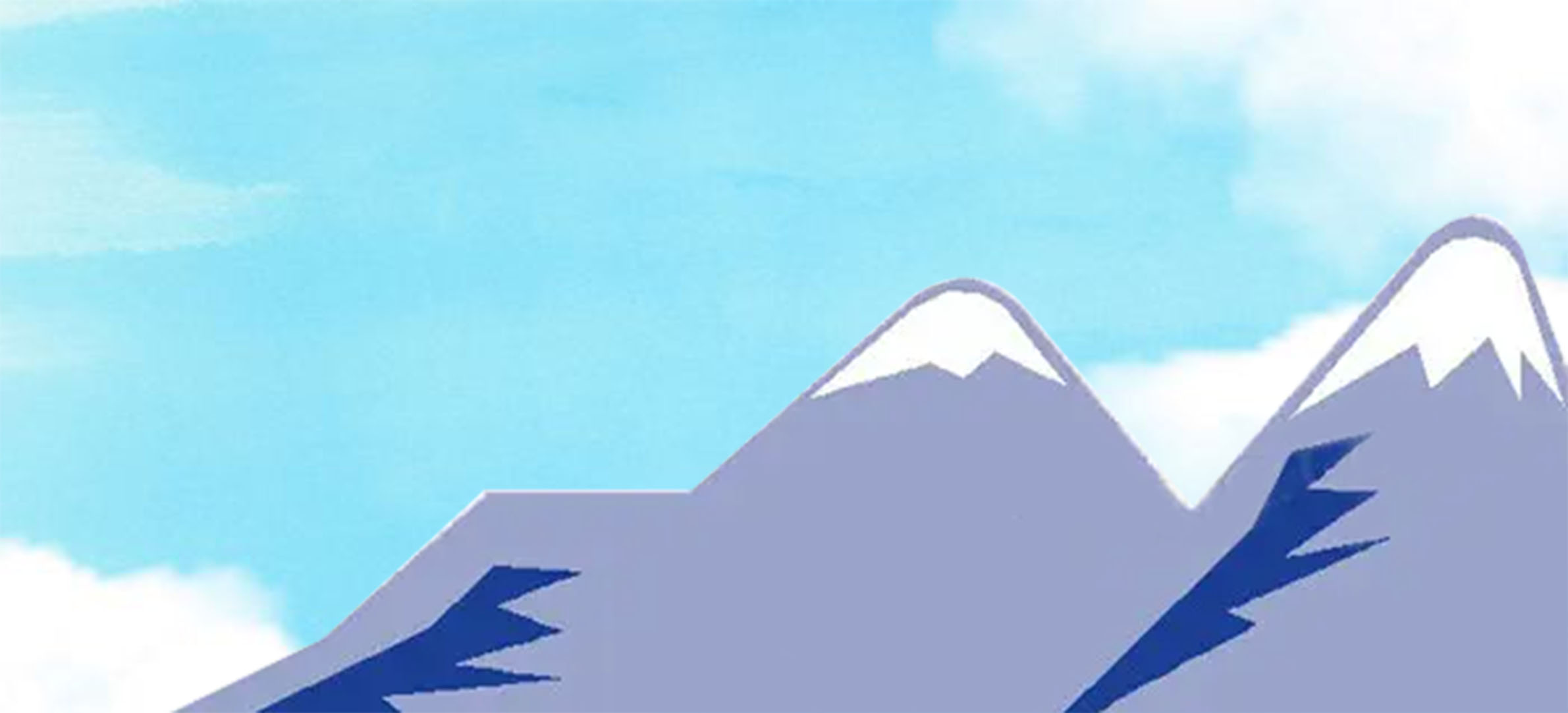 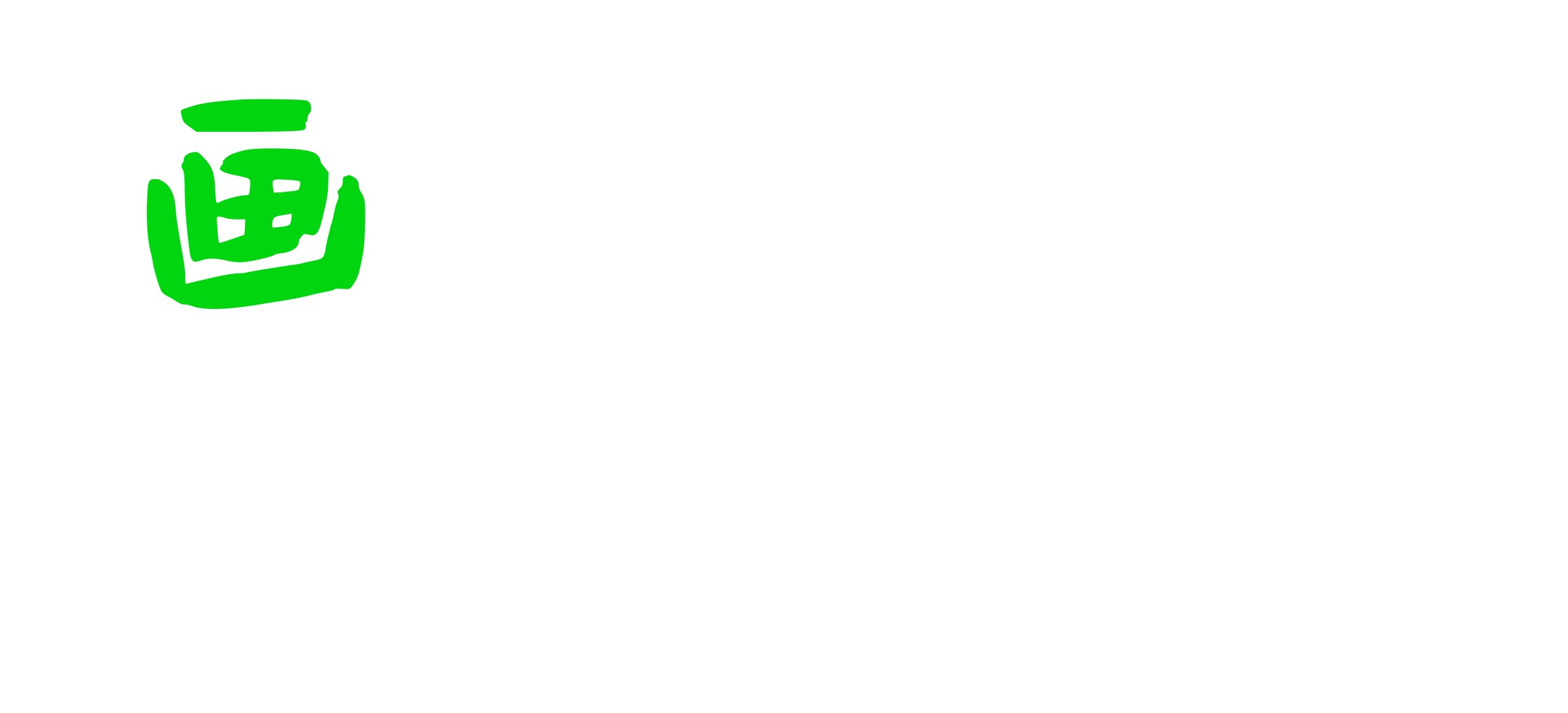 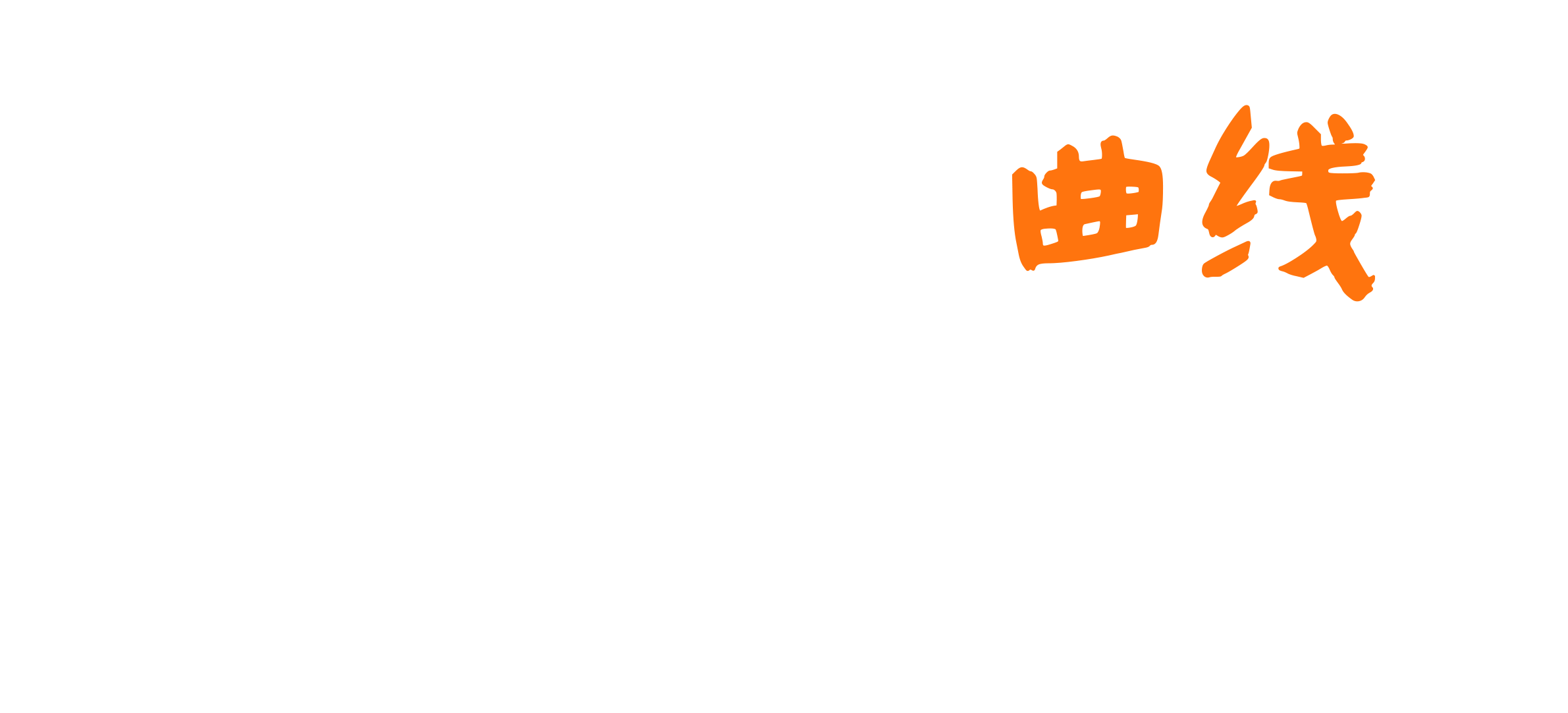 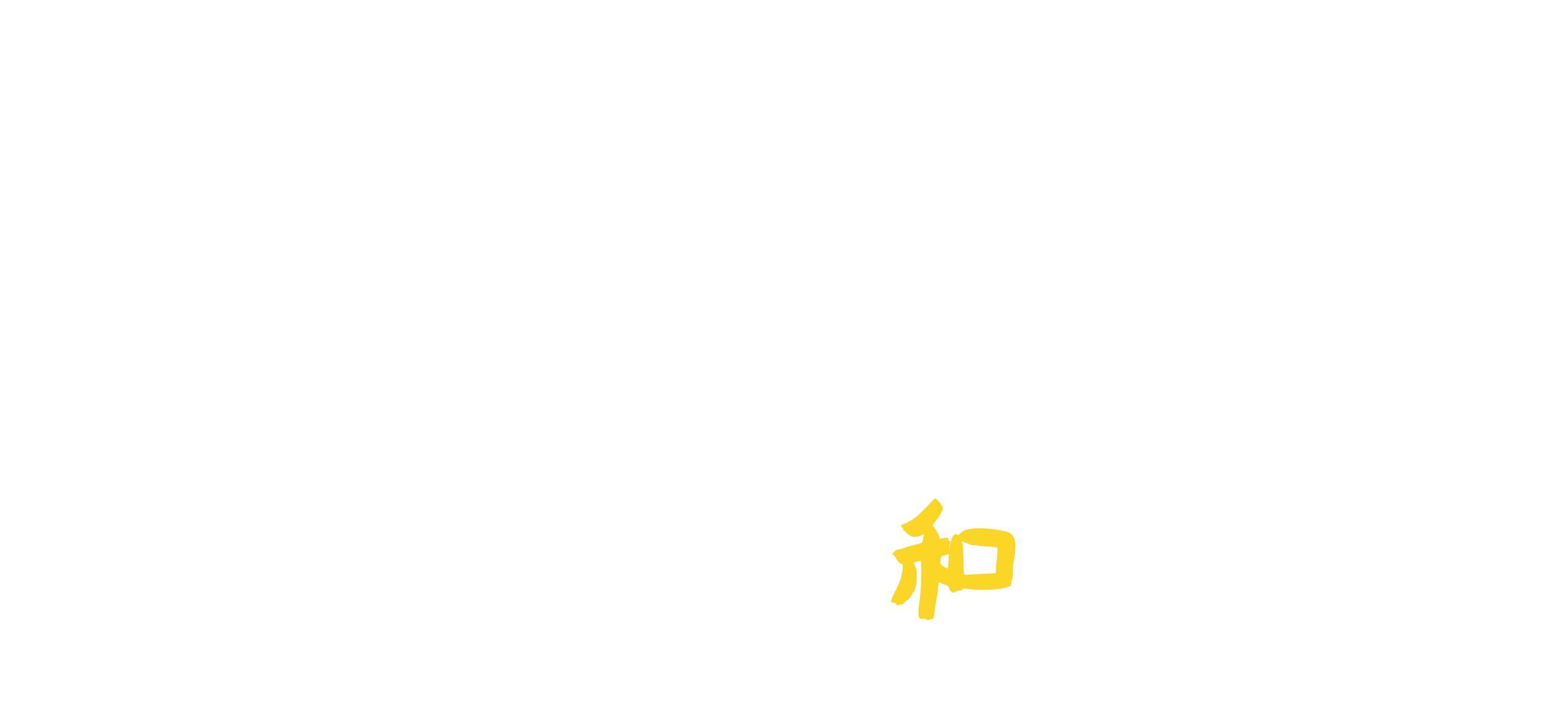 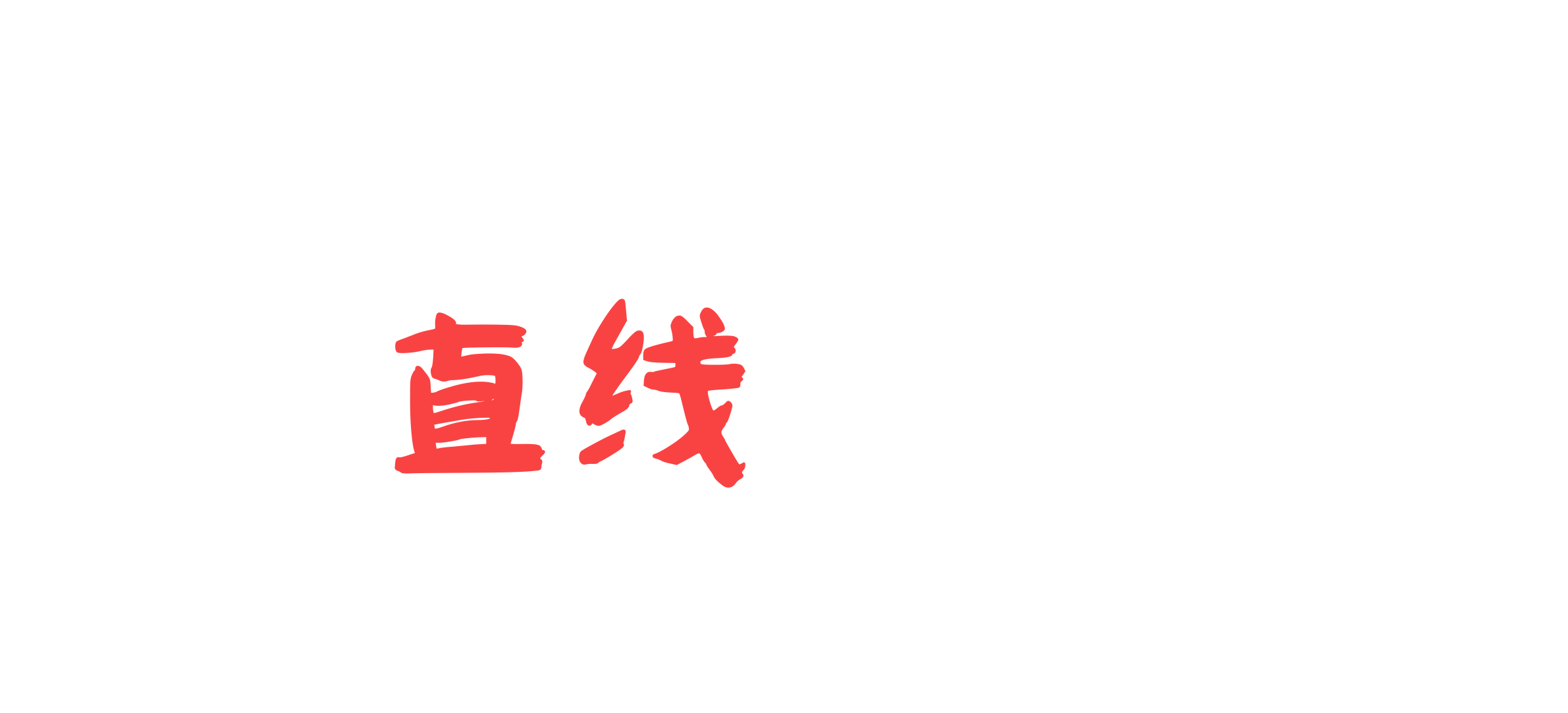 ②
连点成画
使用直线工具，把点连起来，看看它是什么？
①
③
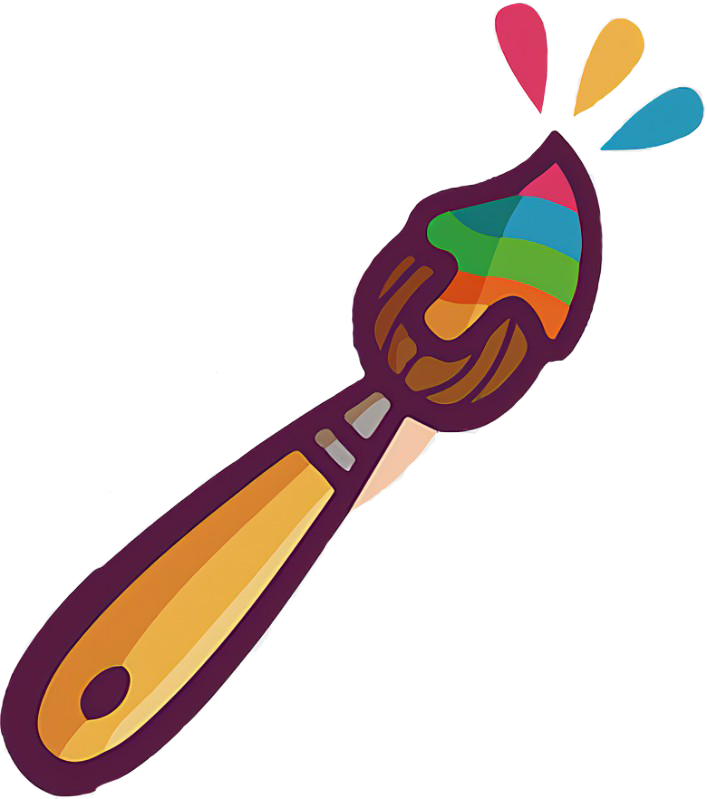 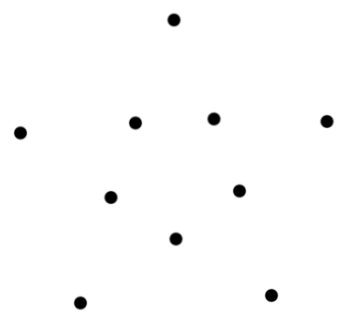 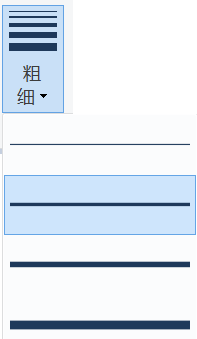 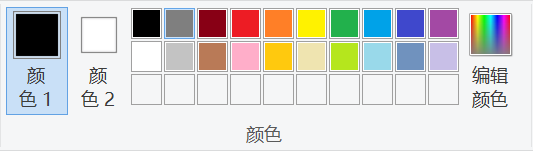 小动物回家
请沿着相应的路线，用圆滑的曲线帮助小动物找到自己的家
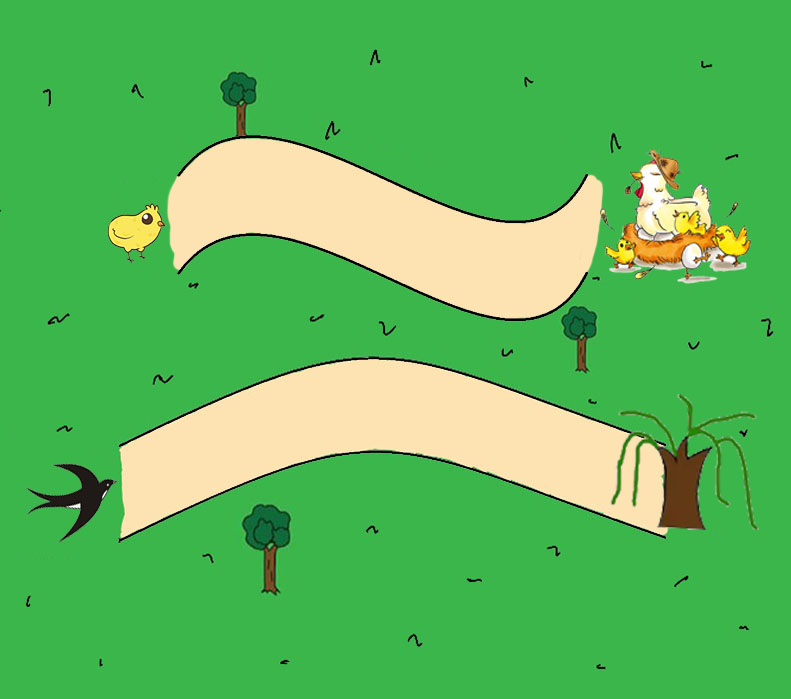 双弧曲线
单弧曲线
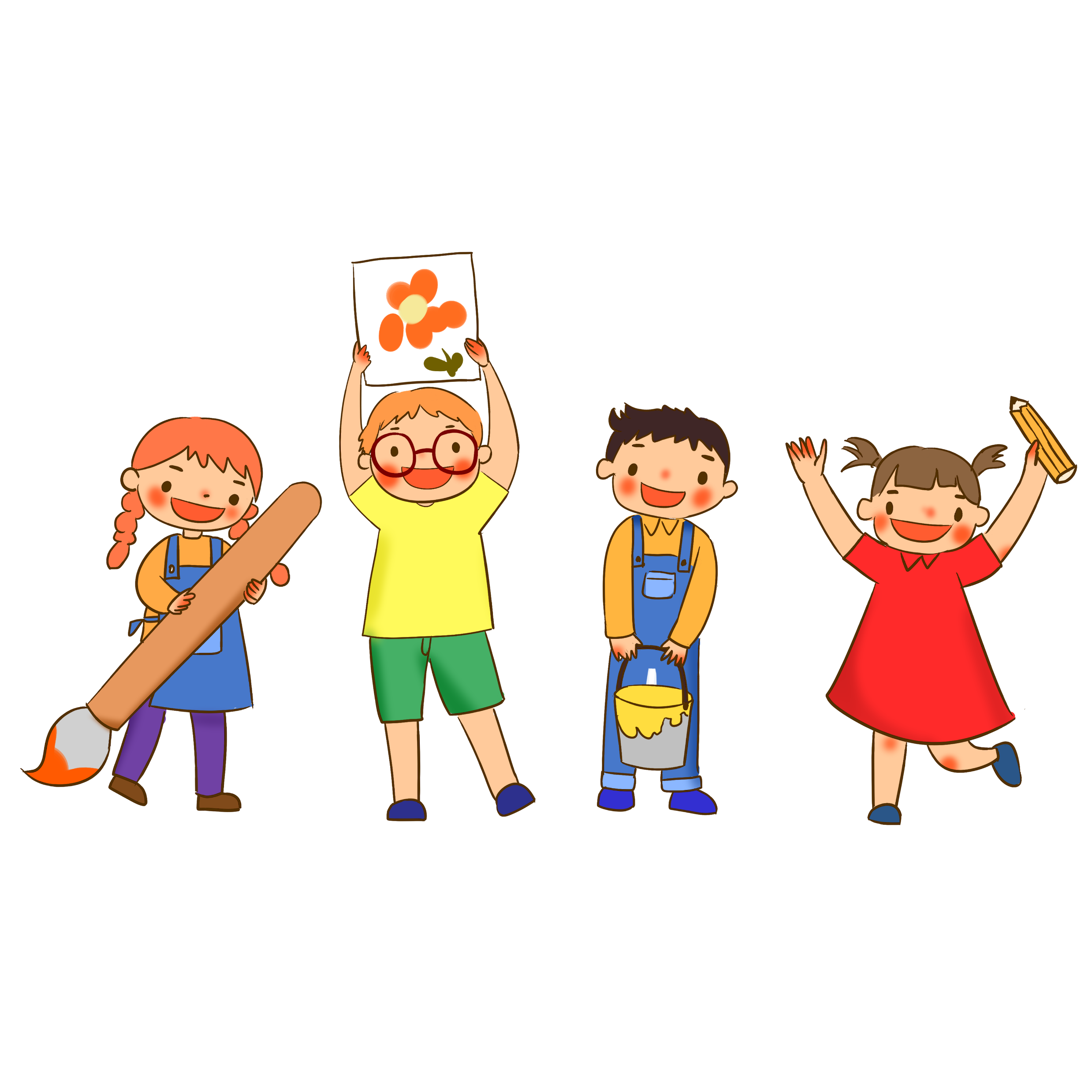 ③
③
④
④
曲线的绘制
①
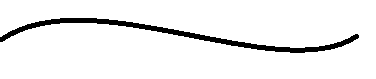 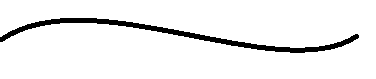 ②
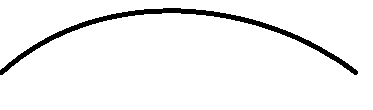 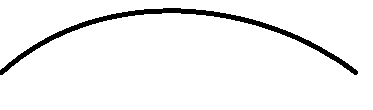 ①
②
双弧曲线
单弧曲线
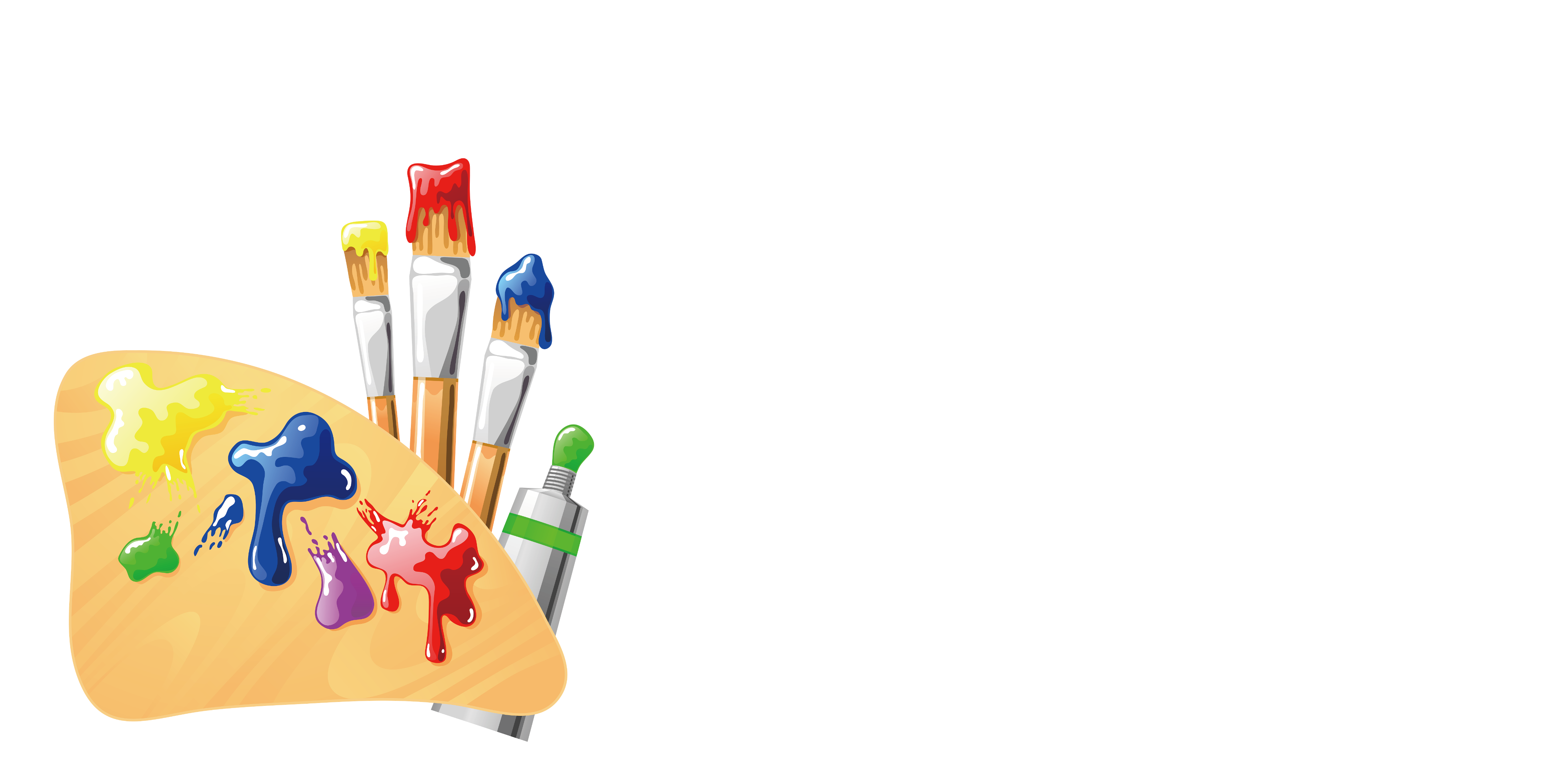 ③
④
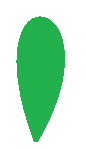 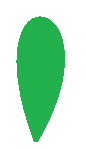 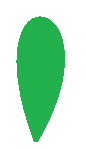 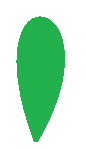 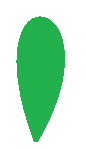 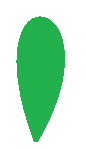 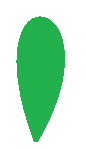 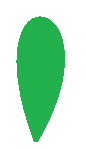 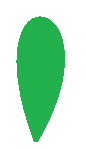 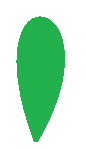 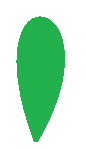 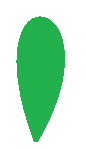 ①
②
封闭曲线
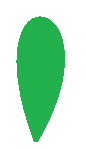 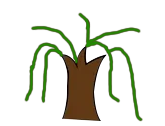 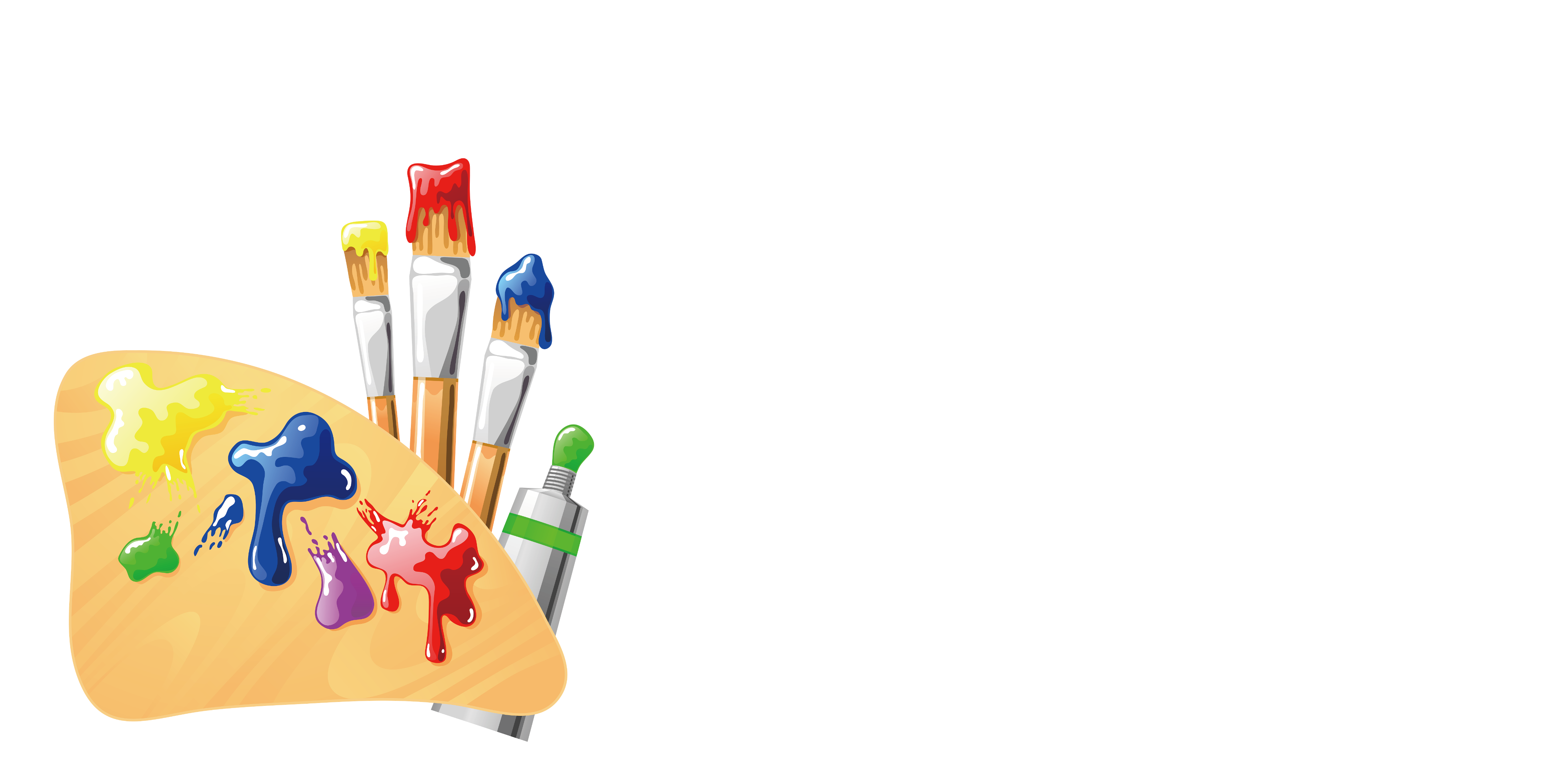 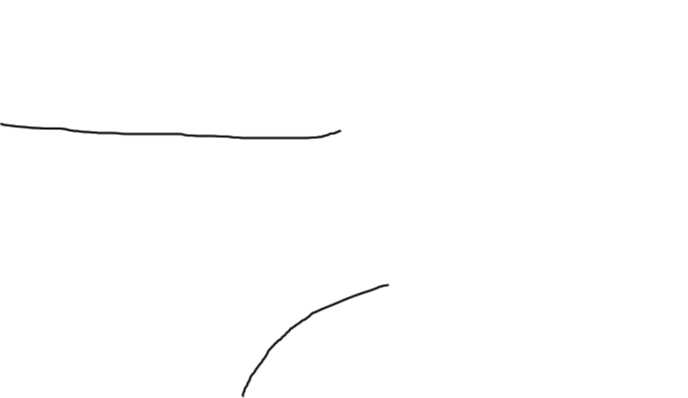 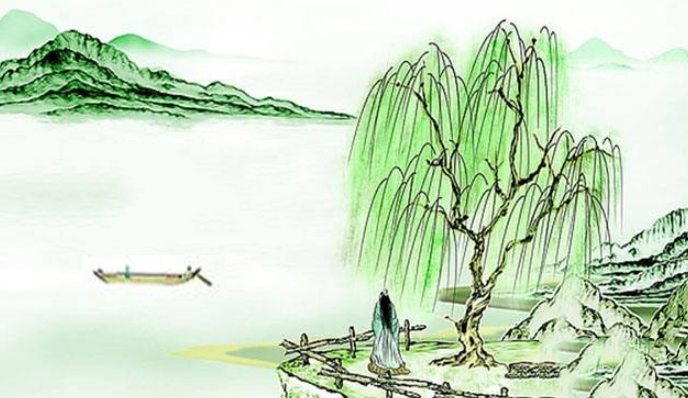 咏柳
　　贺知章
碧玉妆成一树高，
万条垂下绿丝绦。
不知细叶谁裁出，
二月春风似剪刀。
咏柳
　　贺知章
碧玉妆成一树高，
万条垂下绿丝绦。
不知细叶谁裁出，
二月春风似剪刀。
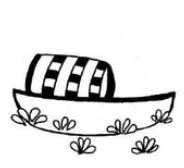 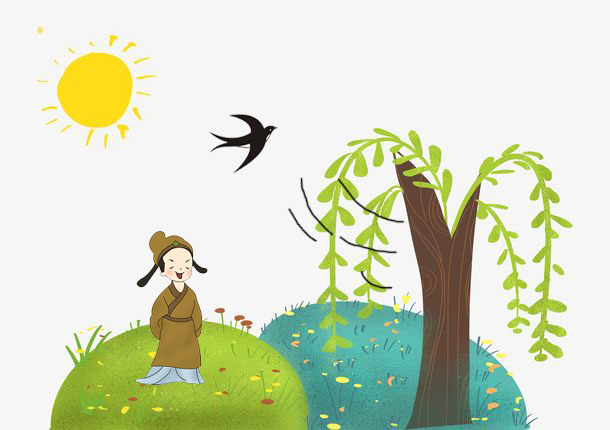 咏柳
　　贺知章
碧玉妆成一树高，
万条垂下绿丝绦。
不知细叶谁裁出，
二月春风似剪刀。
咏柳
　　贺知章
碧玉妆成一树高，
万条垂下绿丝绦。
不知细叶谁裁出，
二月春风似剪刀。
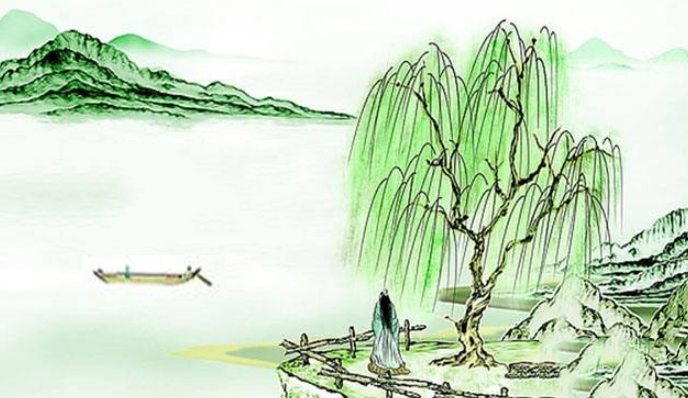 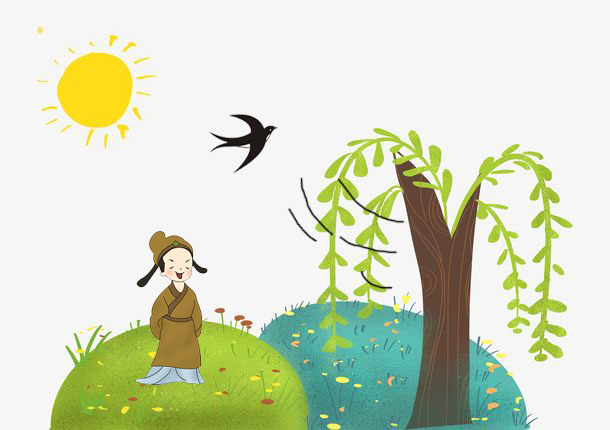 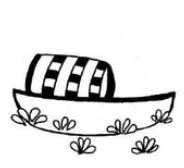 柳树栽在哪里？
柳树周围还有什么？